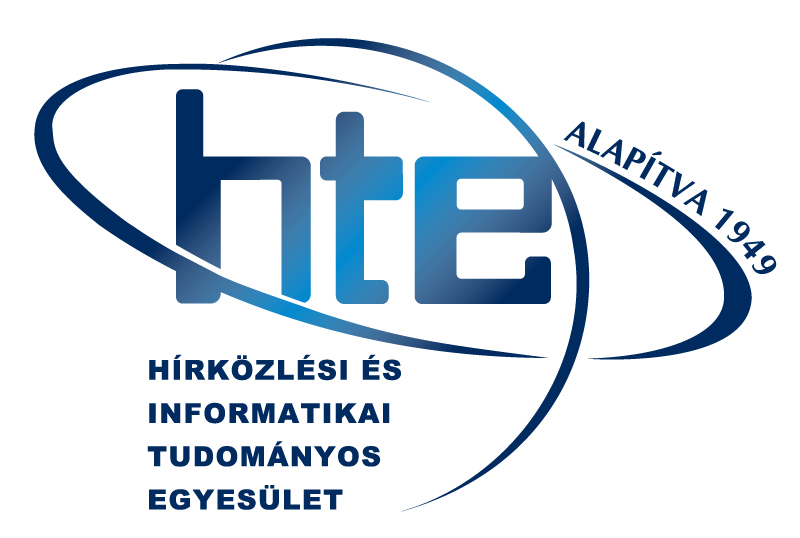 Veszélyhelyzeti kommunikáció élesben
A 2013. március 15-i rendkívüli események a szakemberek szemszögéből
A HTE azonos című szakmai fórumának tapasztalatai
Dr. Maros Dóra, Óbudai Egyetem
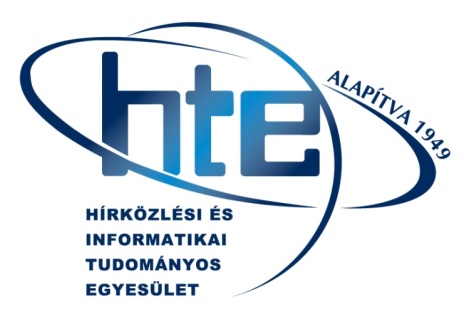 A  TÉNYEK
A 2013 márciusi rendkívüli időjárás során március 14-én délután hirtelen jött lehűlés, havazás és viharos szél miatt veszélyhelyzet alakult ki Magyarországon. A Dunántúl középső sávjában valamint az ország északkeleti részében az utak járhatatlanná váltak, sok települést nem lehetett megközelíteni. Akadozott a vasúti közlekedés és az áramszolgáltatás is. Több ezren rekedtek az utakon köztük voltak, akik 24 órán keresztül nem kaptak segítséget.
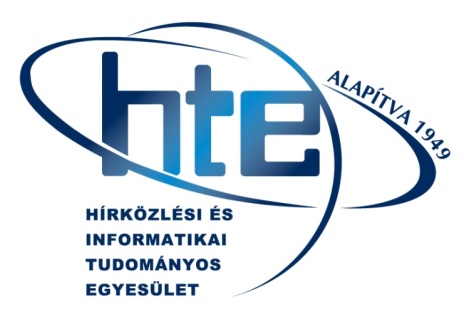 ELŐZMÉNYEK - MK
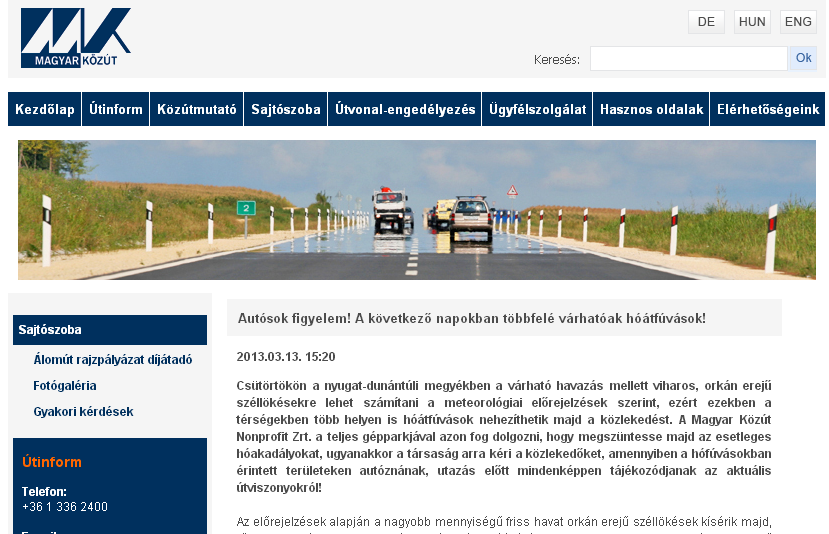 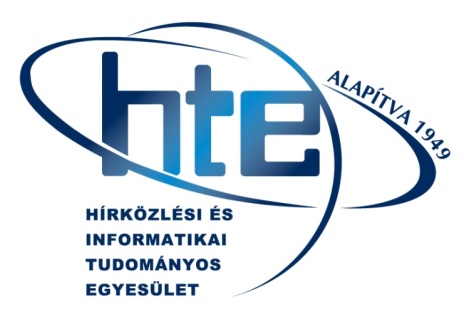 ELŐZMÉNYEK - MET
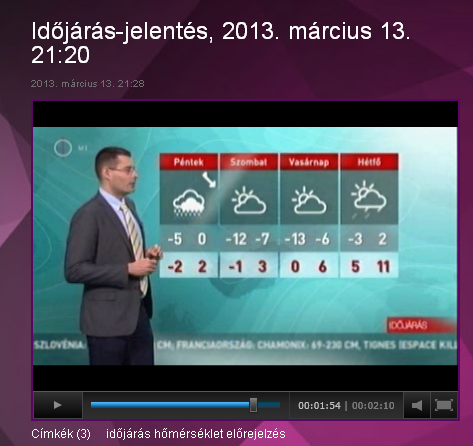 Viharos északi szél

Havazás a Dunántúlon
http://videotar.mtv.hu/Videok/2013/03/13/21/Idojaras_jelentes_2013_marcius_13_21_20.aspx
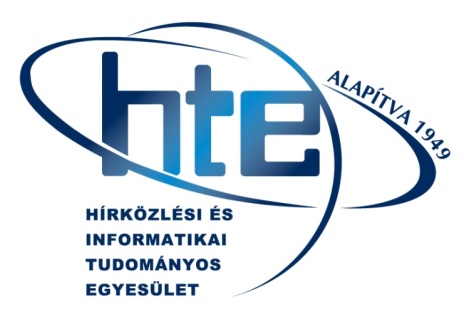 MET március 14: 06.29
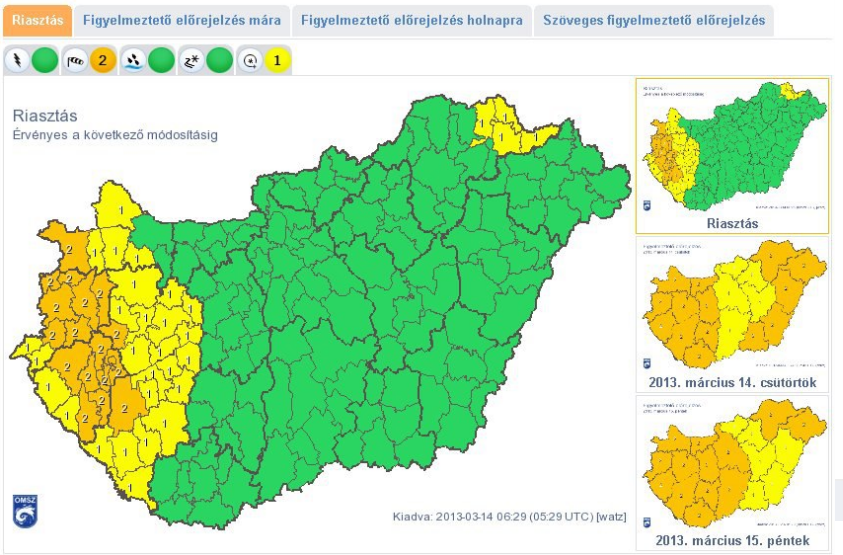 http://www.facebook.com/orszagosmeteorologiaiszolgalat
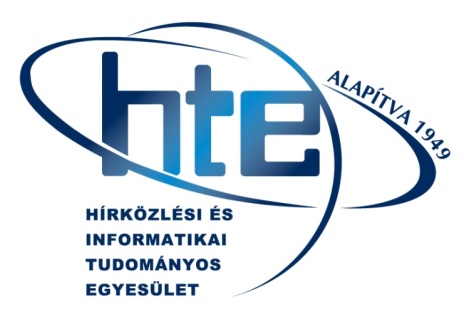 MET március 14: 15.45
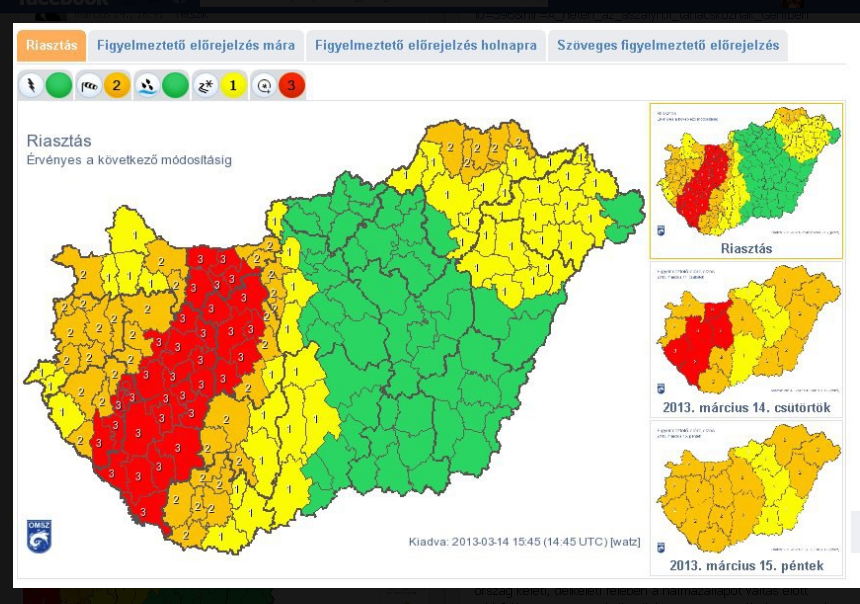 http://www.facebook.com/orszagosmeteorologiaiszolgalat
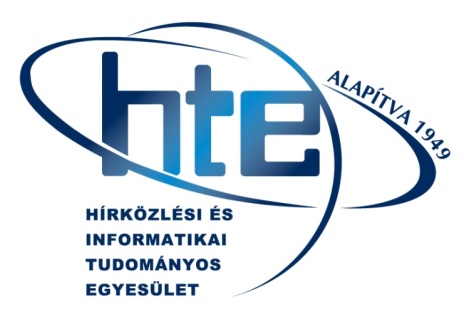 Balesetek…
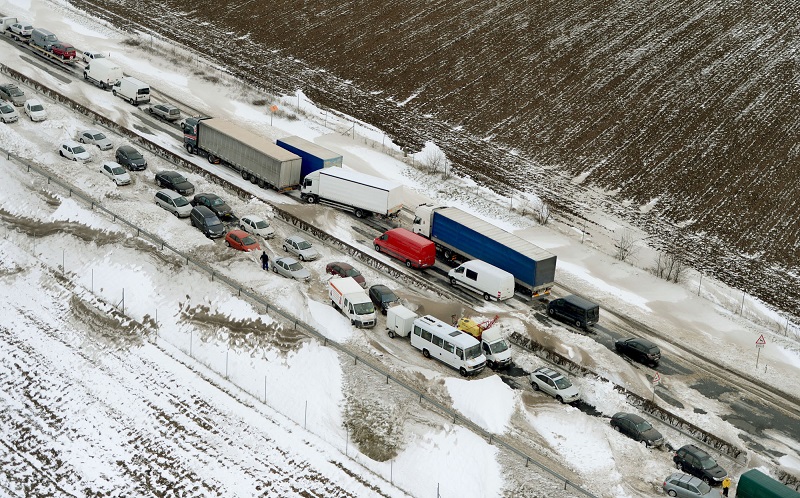 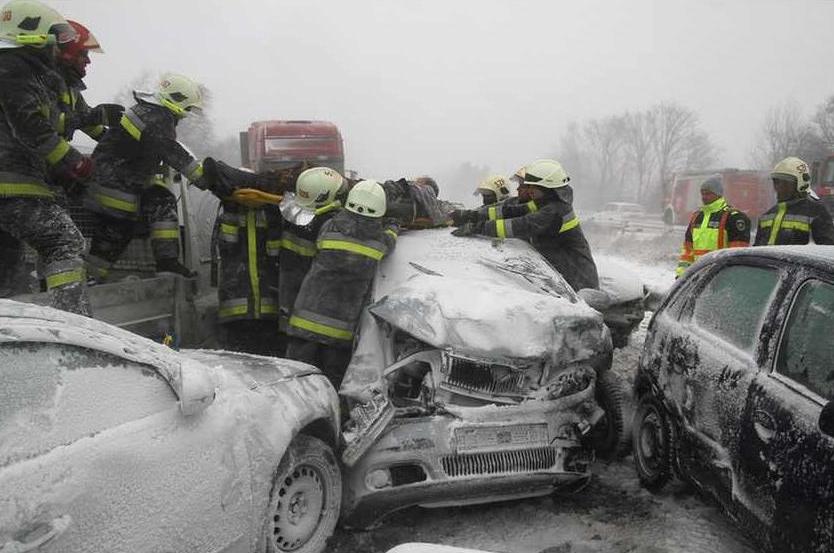 Negyven gépkocsi ütközött össze az M7-es autópályán
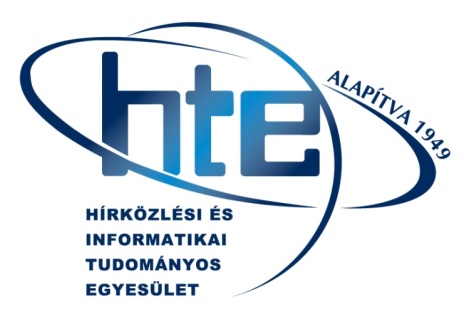 OKF március 15.: 06.56
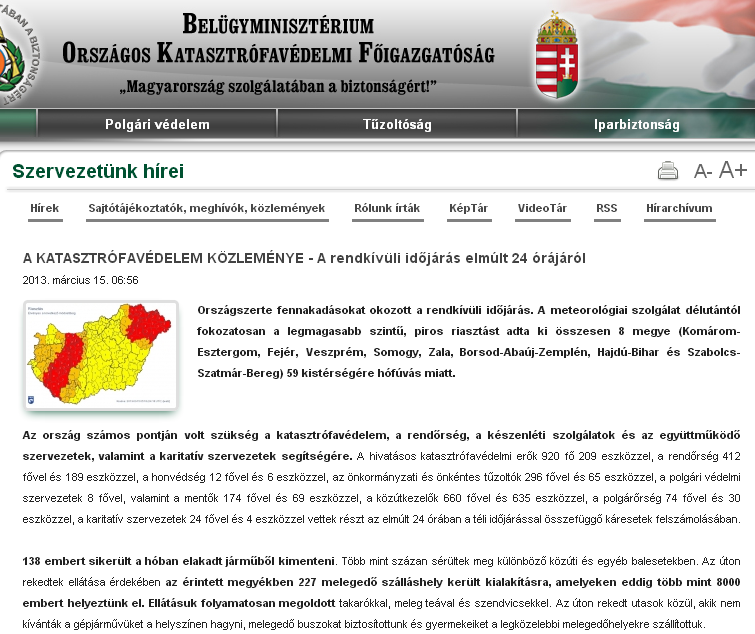 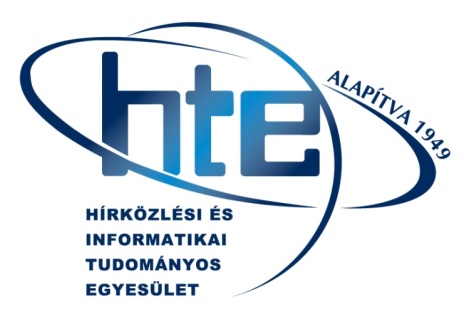 RIADÓ!
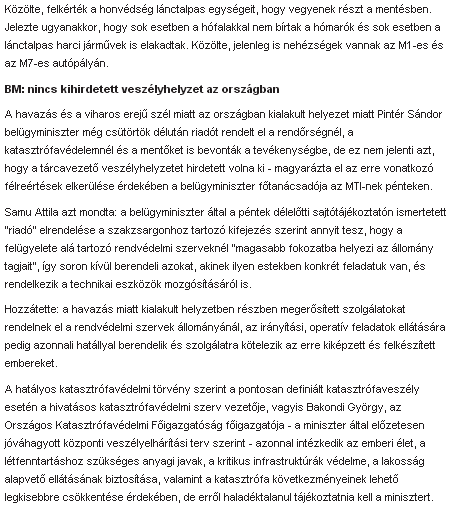 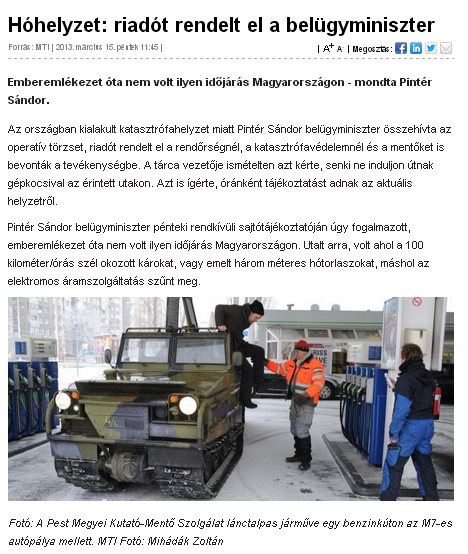 Pintér Sándor belügyminiszter csak március 15-én délelőtt rendelt el riadót,  azaz magasabb készültségi szintet a belügyi szerveknél,  a kormány azonban veszélyhelyzetet 
egyáltalán nem hirdetett ki.
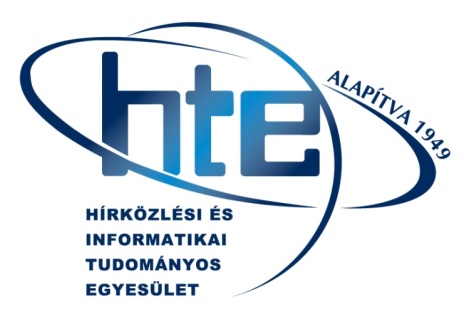 SMS Belügyminisztérium
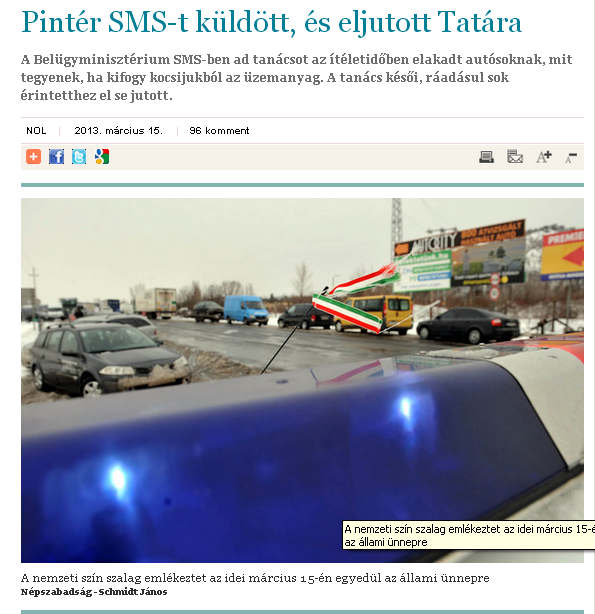 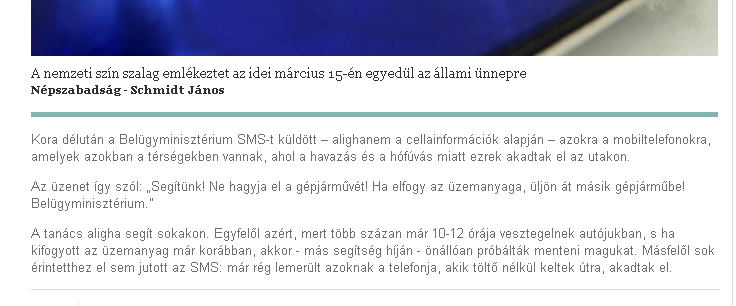 …pedig minden ügyfél megkapta…
http://nol.hu/belfold/pinter_sms-ben_kuzd_a_hoval
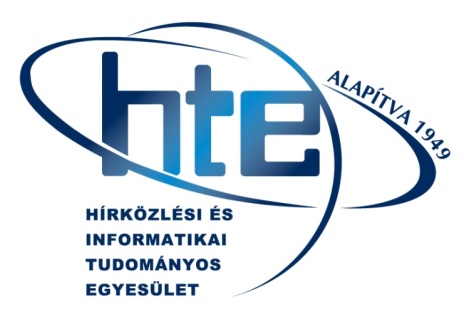 Hányan kaptak SMS-t?
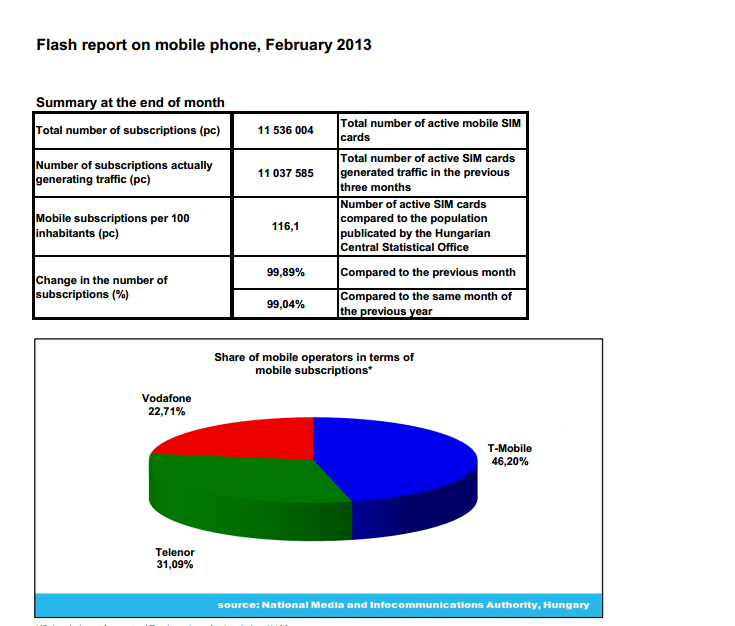 VODAFONE
(2,5 MILLIÓ) 
T-MOBIL 
(5 MILLIÓ)
TELENOR
http://english.nmhh.hu/dokumentum/156811/mobilhang_gyj_2013_febr_eng.pdf
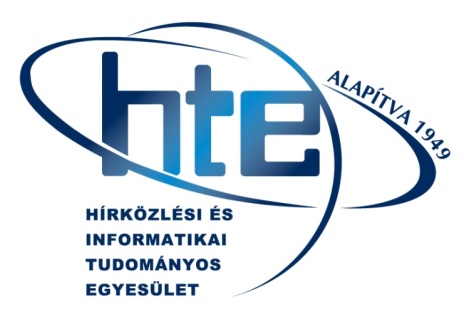 KRITIKÁK
Több mentésben résztvevő hivatásos és civil panaszkodott arról, hogy nem kapott megfelelő információt a mentést irányító operatív törzstől, illetve az engedélyek kései megadása hátráltatta a mentést.

Számos bajba jutott autós azt mondta, hogy a rendőrök semmiféle információt nem tudtak adni a mentés várható időtartamáról és a kilátásokról.
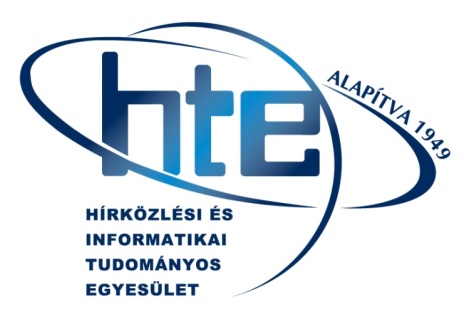 DOMINO EFFECT?
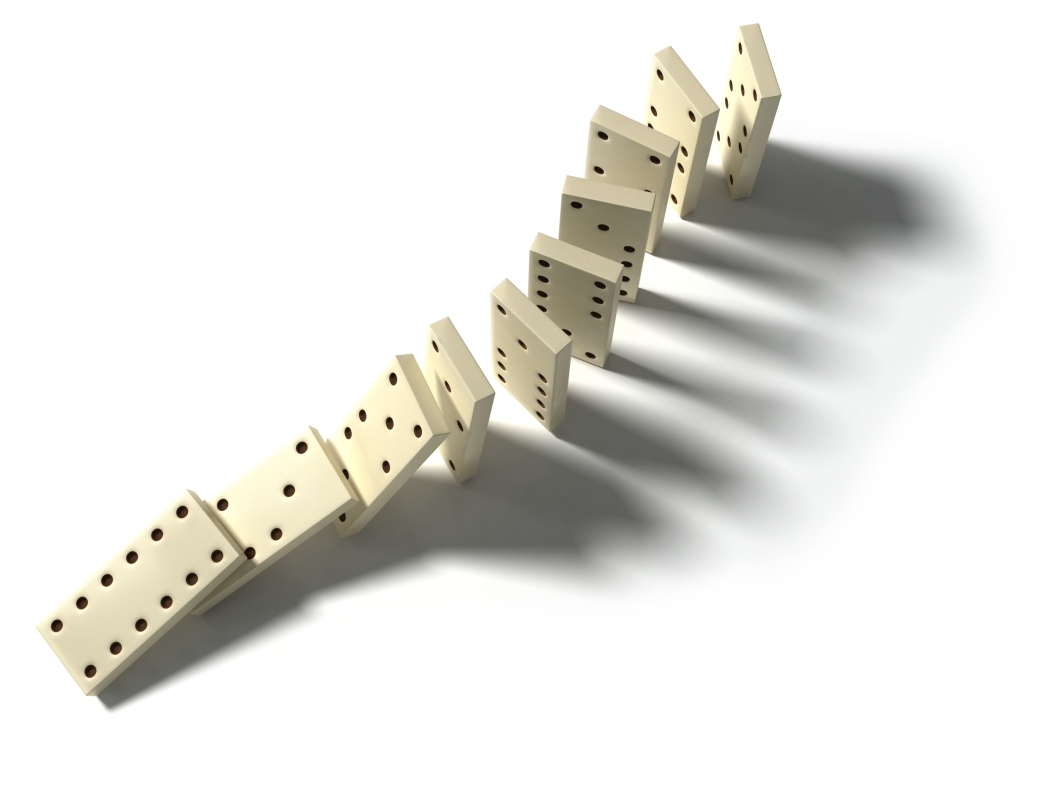 A felfokozott érdeklődés miatt fellépő túlterhelés hatására összeomlott vagy akadozott számos népszerű közlekedési tájékoztató honlap működése (utinform.hu, elvira.hu, autopalya.hu, police.hu)
A legtöbben telefonon sem kaptak tájékoztatást az illetékesektől (például az autópálya-kezelő ügyeletétől vagy az állami közútkezelőtől), mert náluk is túl voltak terhelve a vonalak vagy nem rendelkeztek pontos adatokkal a közlekedési nehézségekről.
SEGÉLYHÍVÓK?
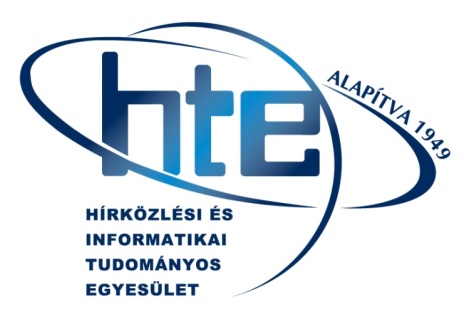 MOBIL vs OKF?
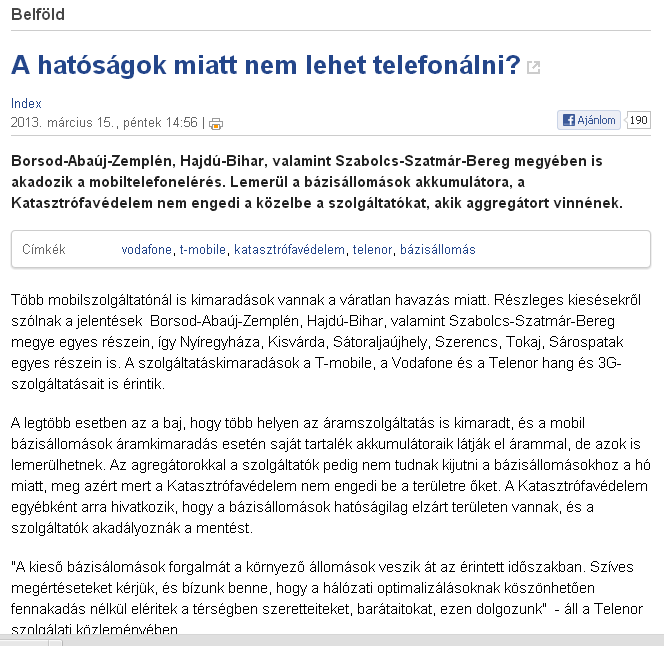 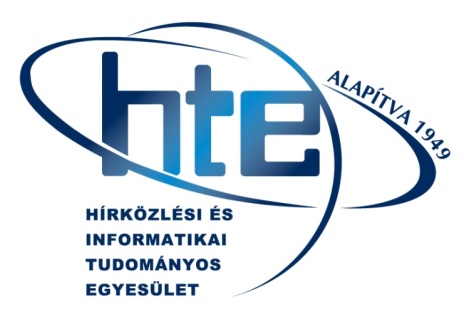 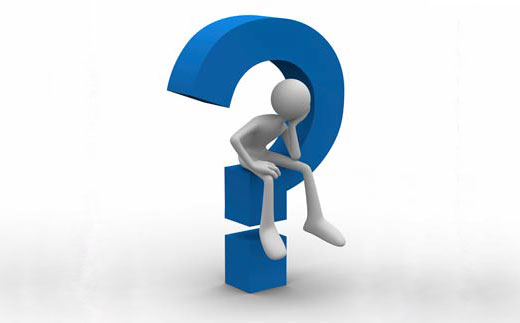 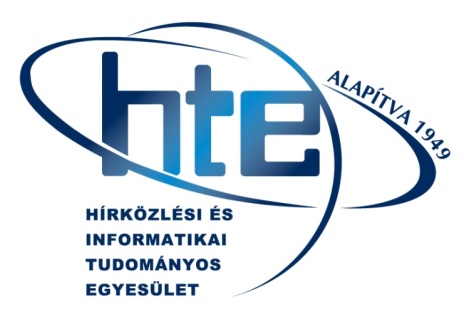 Hozzászólások
A mobil hálózatokban a tápellátás kiesése (Borsod, Hajdú-Bihar és Szabolcs-Szatmár megyékben) jelentős zavarokat okozott a szolgáltatásokban. 
Az EDR csak a mentők és rendőrség között működött, a rendőrség és katasztrófavédelem között nem, a kommunikáció csak mobilon keresztül volt lehetséges. 
Az MTVA nem kapott felhatalmazást se a részletes és aktuális tájékoztatásra, se a riasztásra! (ne feledjük, ünnepnap volt!)
A 112 hívások bedugultak, a hívások a Bp-i központba futottak, azokat nem lehetett kezelni!
A Győri Ozone rádió folyamatosan 48 órában tájékoztatott , segített….. felajánlotta a tájékoztatás lehetőségét a „hivatalos szerveknek”……NEM ÉLTEK VELE!
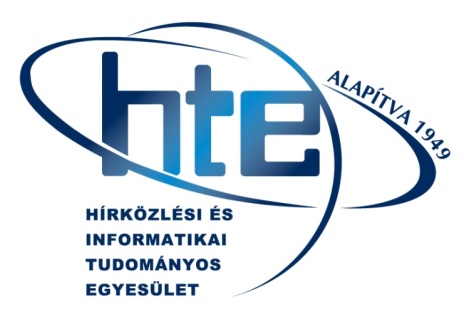 Vélemények
Minden szervezet a saját dolgával volt elfoglalva….. ……(hibaelhárítás, gyors döntéshozatal, intézkedések, mozgósítás, mentés….) 

Minden szervezet csak a saját erőforrásaira (humán, eszköz, kommunikáció stb.) támaszkodhatott….

Minden szervezet az összes költséget maga finanszírozta…..(nem volt kihirdetett veszélyhelyzet)!

Minden szervezet panaszkodott: 
NEM VOLT KORMÁNYZATI SZINTŰ KOORDINÁCIÓ, NEM VOLT INFORMÁCIÓ! HIÁNYOZTAK A HORIZONTÁLIS ÉS VERTIKÁLIS KOMMUNIKÁCIÓS CSATORNÁK!
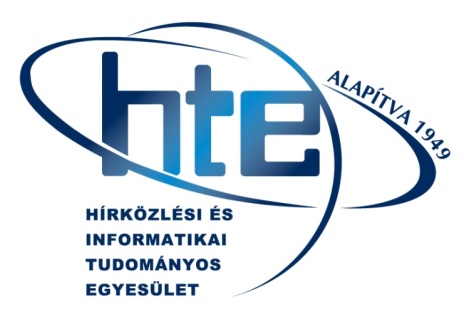 Következtetések
Hiányzik egy egységes, átgondolt és szervezett válságreagálási kommunikációs terv veszélyhelyzetek kezelésére!

Hiányoznak a szabályozások!

Hiányoznak a felelősök!

Hiányoznak a pénzügyi források!
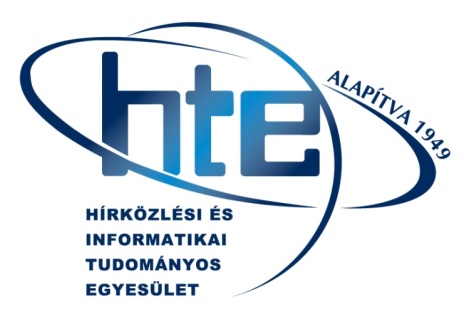 ….és végül…..
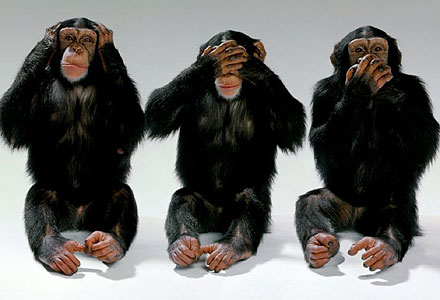 …..még meddig?……és milyen áron?
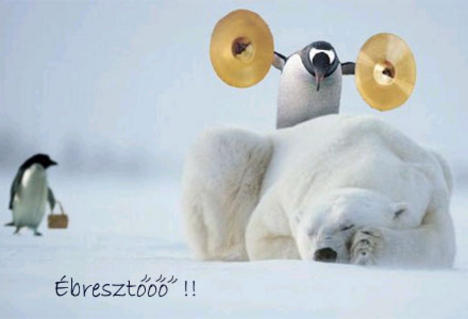 KÖSZÖNÖM A MEGTISZTELŐ FIGYELMET!

maros.dora@kvk.uni-obuda.hu